«Четвертый лишний»
Бежать, мечтать, перечитывать, угадать.
Смеяться, рисовать, улыбаться, готовиться.
«Четвертый лишний»
Н.в.       Н.в.            Н.в.              С.в.
Бежать, мечтать, перечитывать, угадать.

Смеяться, рисовать, улыбаться, готовиться.
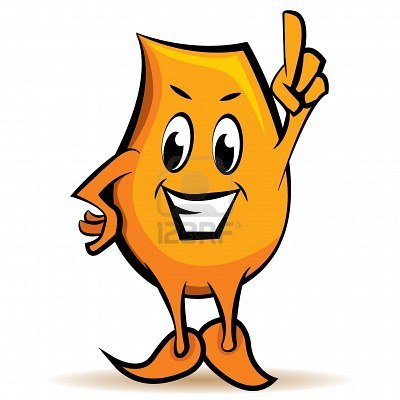 1. Веселый ветерок расплетает косички белоствольных березок. 
2. Веселящийся ветерок расплетает косички белоствольных березок.
3. Веселится ветерок, расплетает косички белоствольных березок.
4. Веселясь, расплетает ветерок косички белоствольных березок.
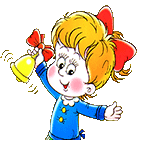 Веселый - прил
Веселящийся – прич.
Веселится – глаг.
Веселясь
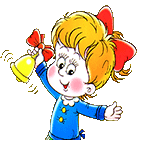 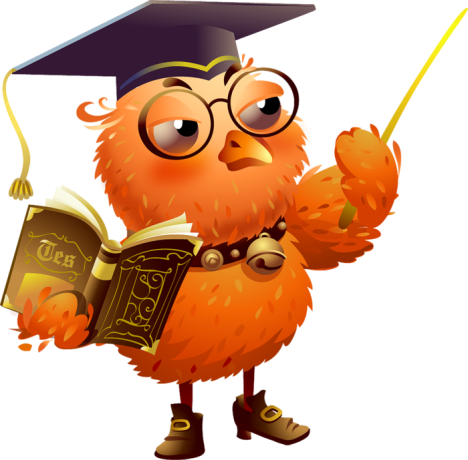 Деепричастие как особая форма глагола
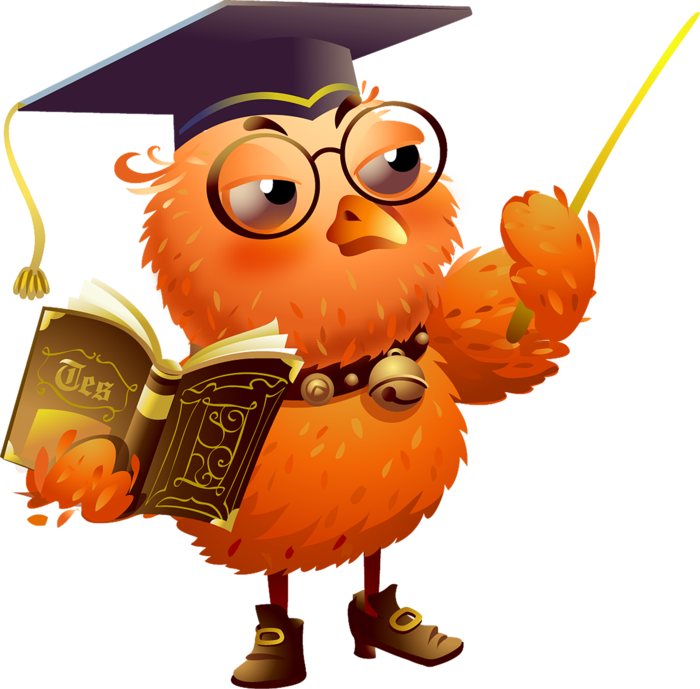 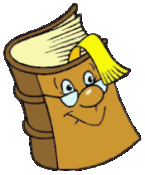 - Часть «дее» означает близость к действию, т.е. к глаголу.(дее + причастие).- Некоторые лингвисты выделяют причастие и деепричастие как самостоятельную часть речи.
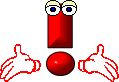 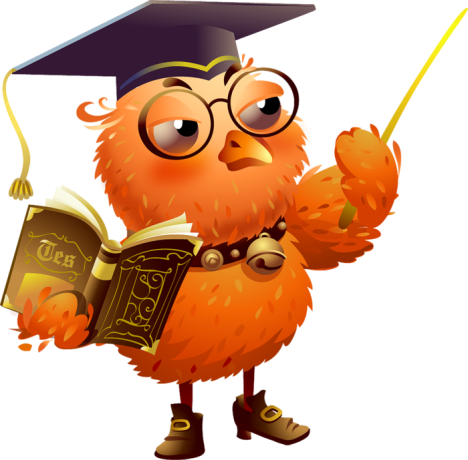 Цель -  исследовать: 
Что такое деепричастие?
Грамматическое значение.
Признаки.
Как образуются?
Какую роль играют в предложении.
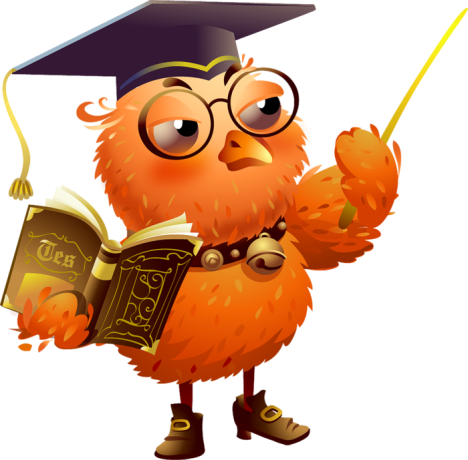 Как? Каким образом? Что делая? Что сделав?
- Вид (совершенный и 
несовершенный)
- Возвратность (с -ся или -сь) и невозвратность
Неизменяемость
В предложении является обстоятельством
От глаголов с помощью суффиксов –а, -я; -в; -вши, -ши;
 -учи, -ючи
Вьюга несется, свистя и завывая.

 Мохнатые ели, раскинувшись, стоят под снегом.
Глаг.
Дееприч.
Сущ.
Дееприч.
Прил.
Сущ.
Дееприч.
Глаг.
Сущ.
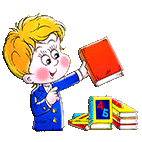 Я обрадовался, увидев вдали озеро. Сбежав вниз, скинув верхнюю одежду, погрузился в прохладную воду. Заглянув в камышовые заросли, я обнаружил лодку.
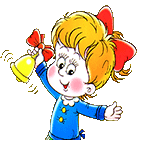 Образуйте деепричастия от существительных, заменив одну букву.
Удав, вол, лак, стол, век.
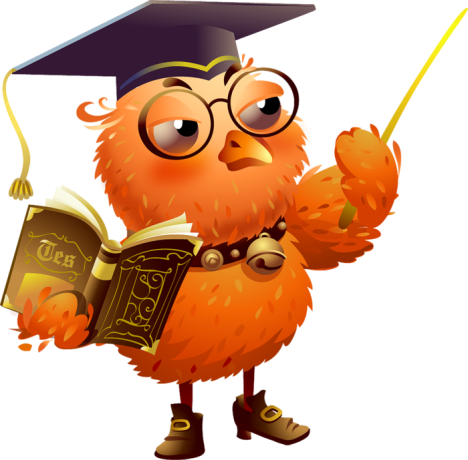 Ключ:
(Упав, воя, лая, стоя, вея.)
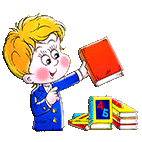 спасибо 
за урок
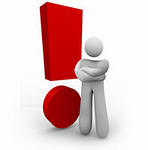 http://mou130.chel-edu.ru/